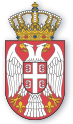 Република Србија - РЕПУБЛИЧКИ ХИДРОМЕТЕОРОЛОШКИ ЗАВОД
Republic Hydrometeorological Service of Serbia
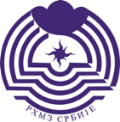 Supercell storm – 19 Jul 2023 – Severe winds, large hail, moderate precipitation
European Severe Weather Database  
selected: all reports - large hail, heavy rain, severe wind gusts
True color satellite animation
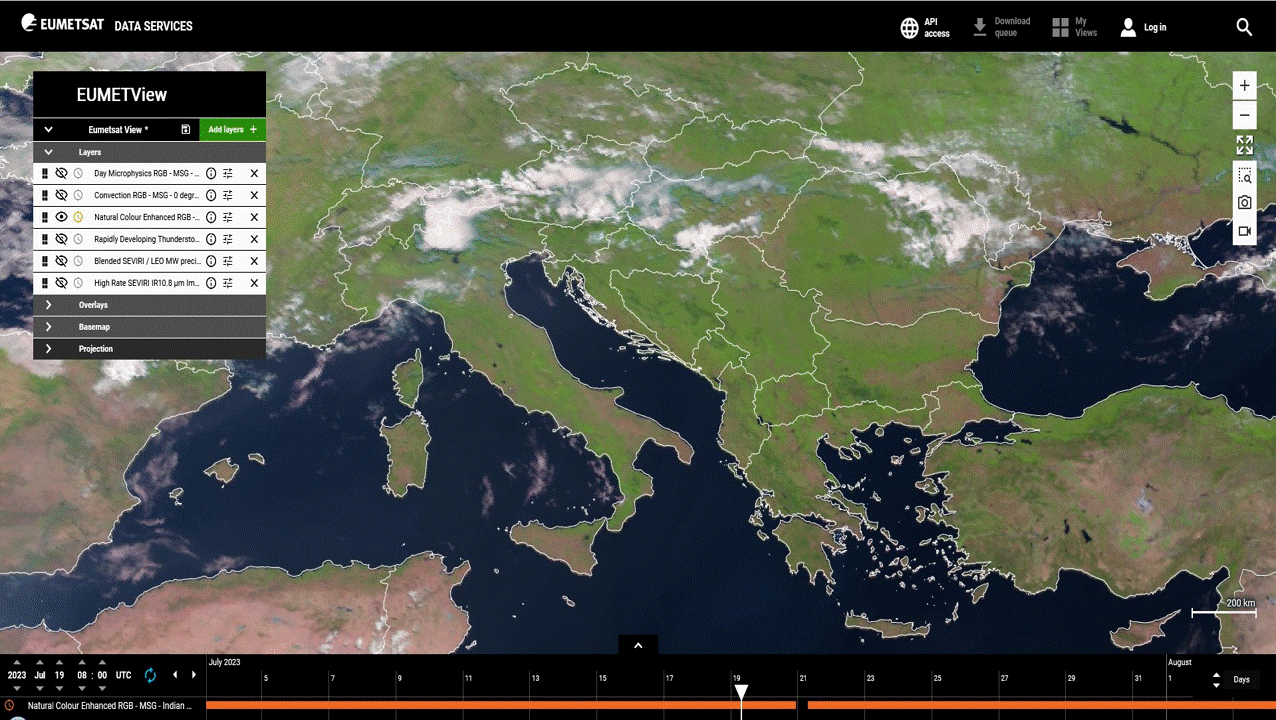 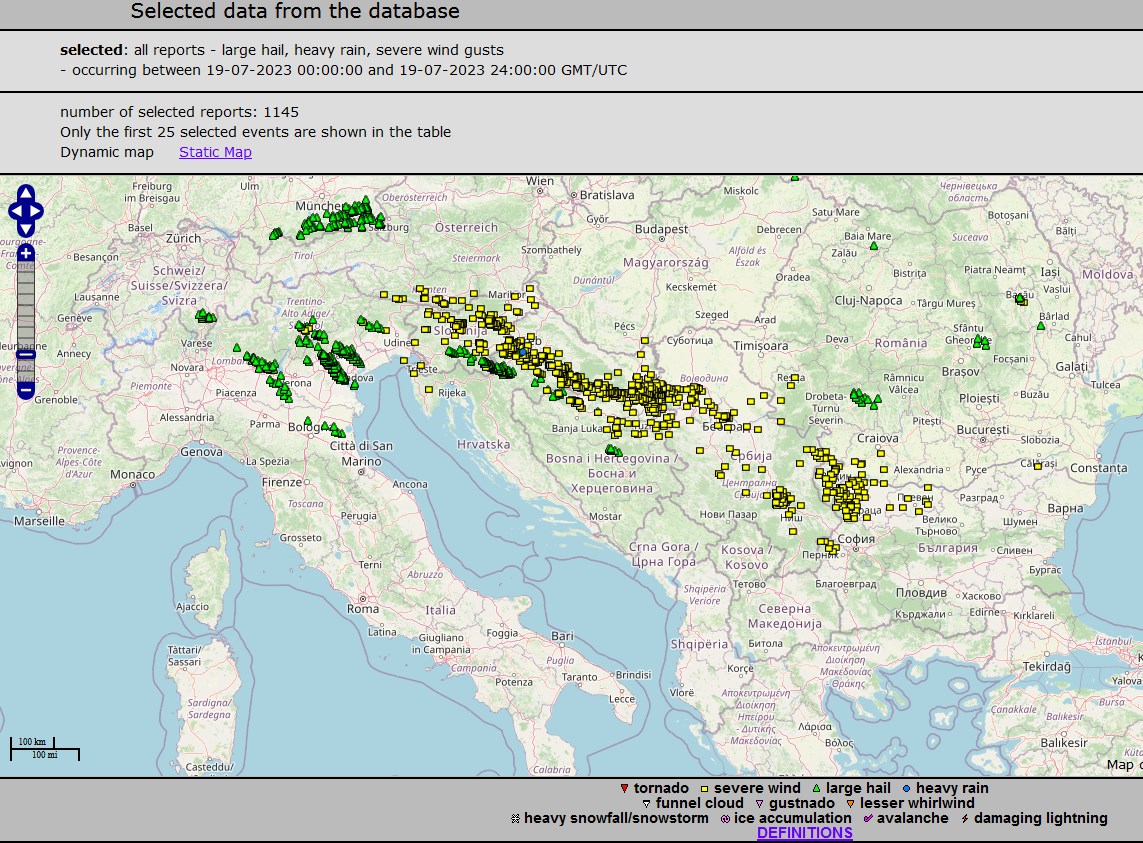 https://view.eumetsat.int/productviewer?v=default#
https://eswd.eu/cgi-bin/eswd.cgi
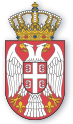 Република Србија - РЕПУБЛИЧКИ ХИДРОМЕТЕОРОЛОШКИ ЗАВОД
Republic Hydrometeorological Service of Serbia
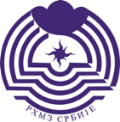 WRF ARW  Wind 10m – 3 Microphysics schemes - Upper row
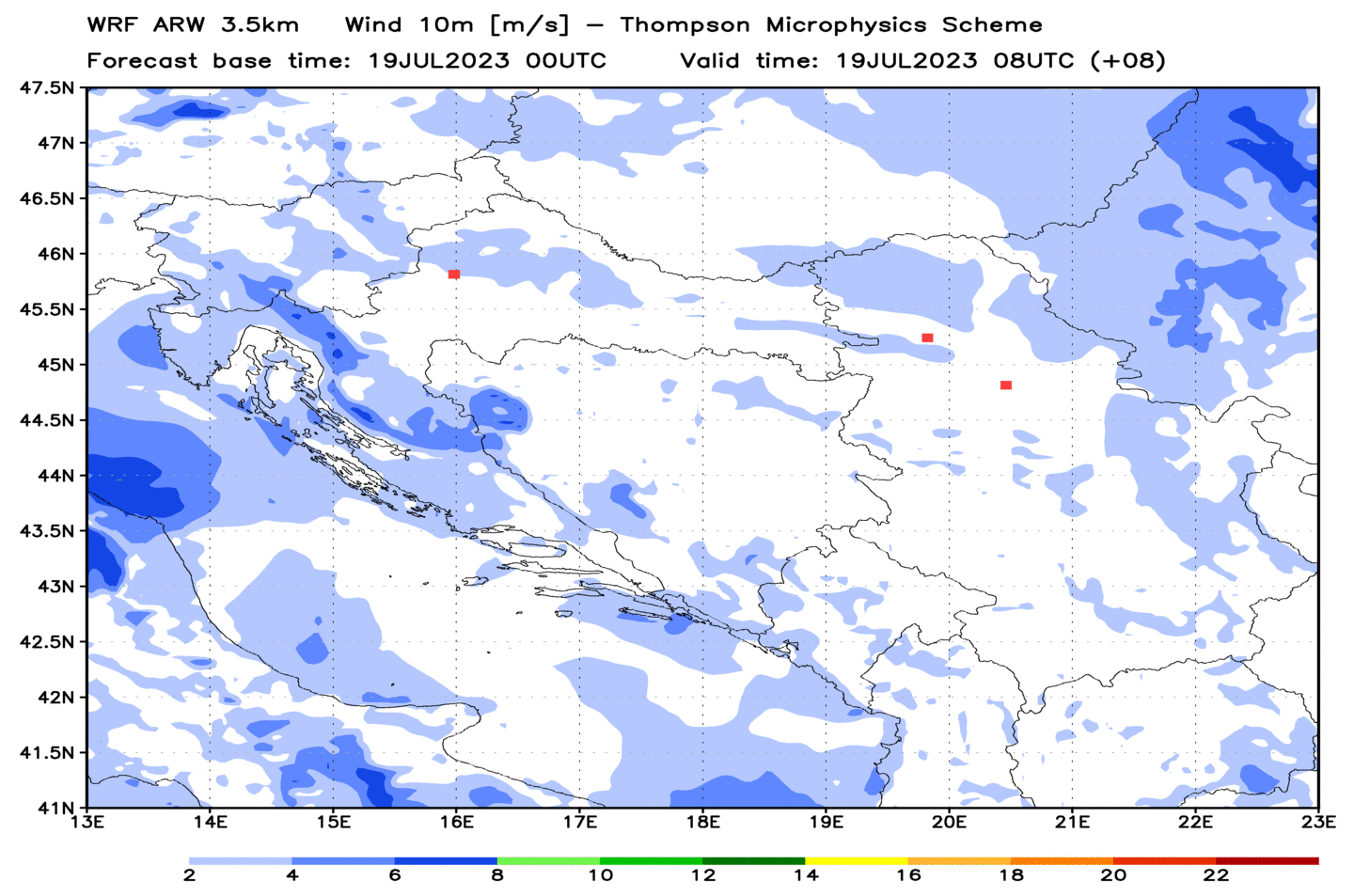 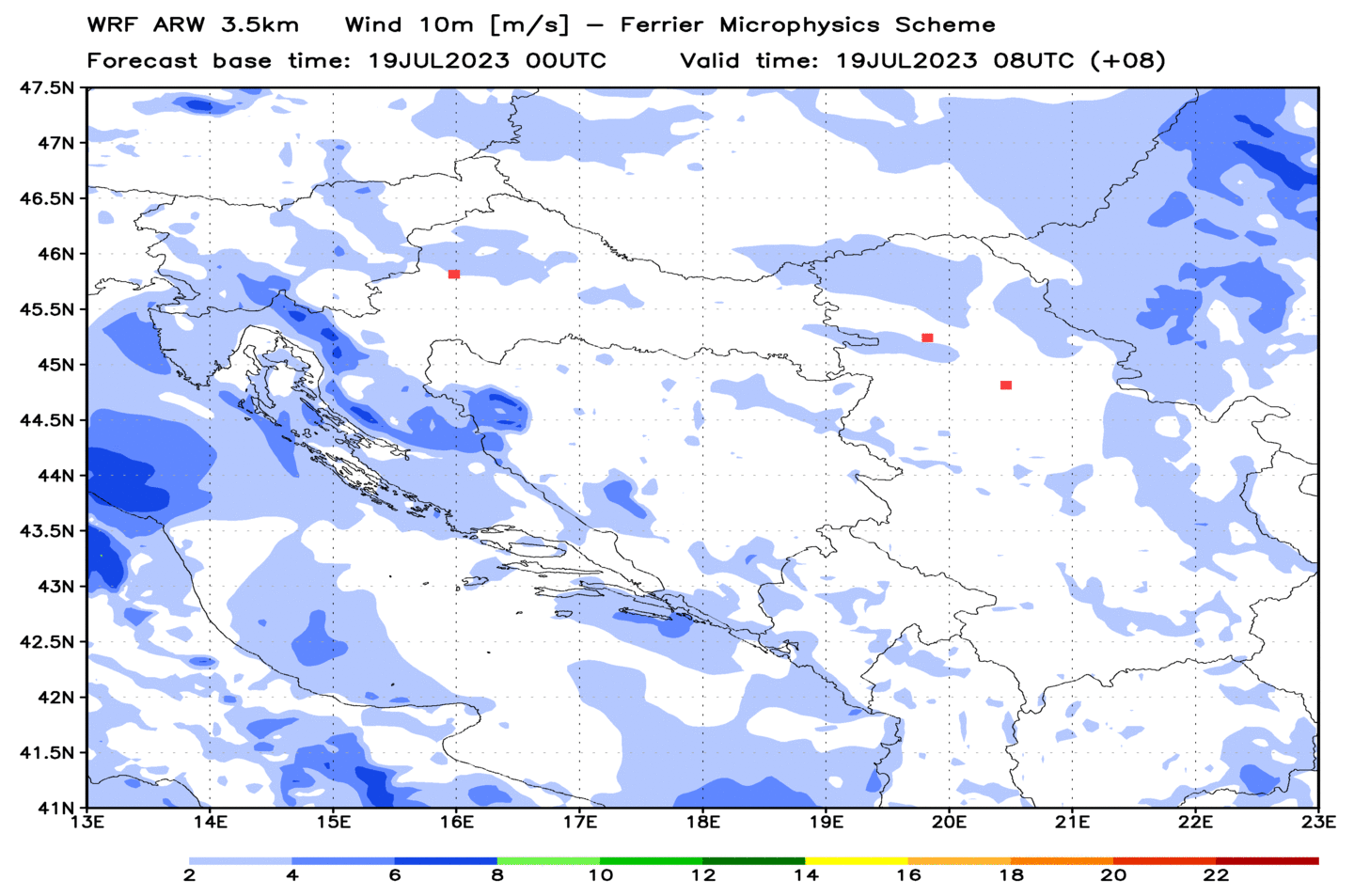 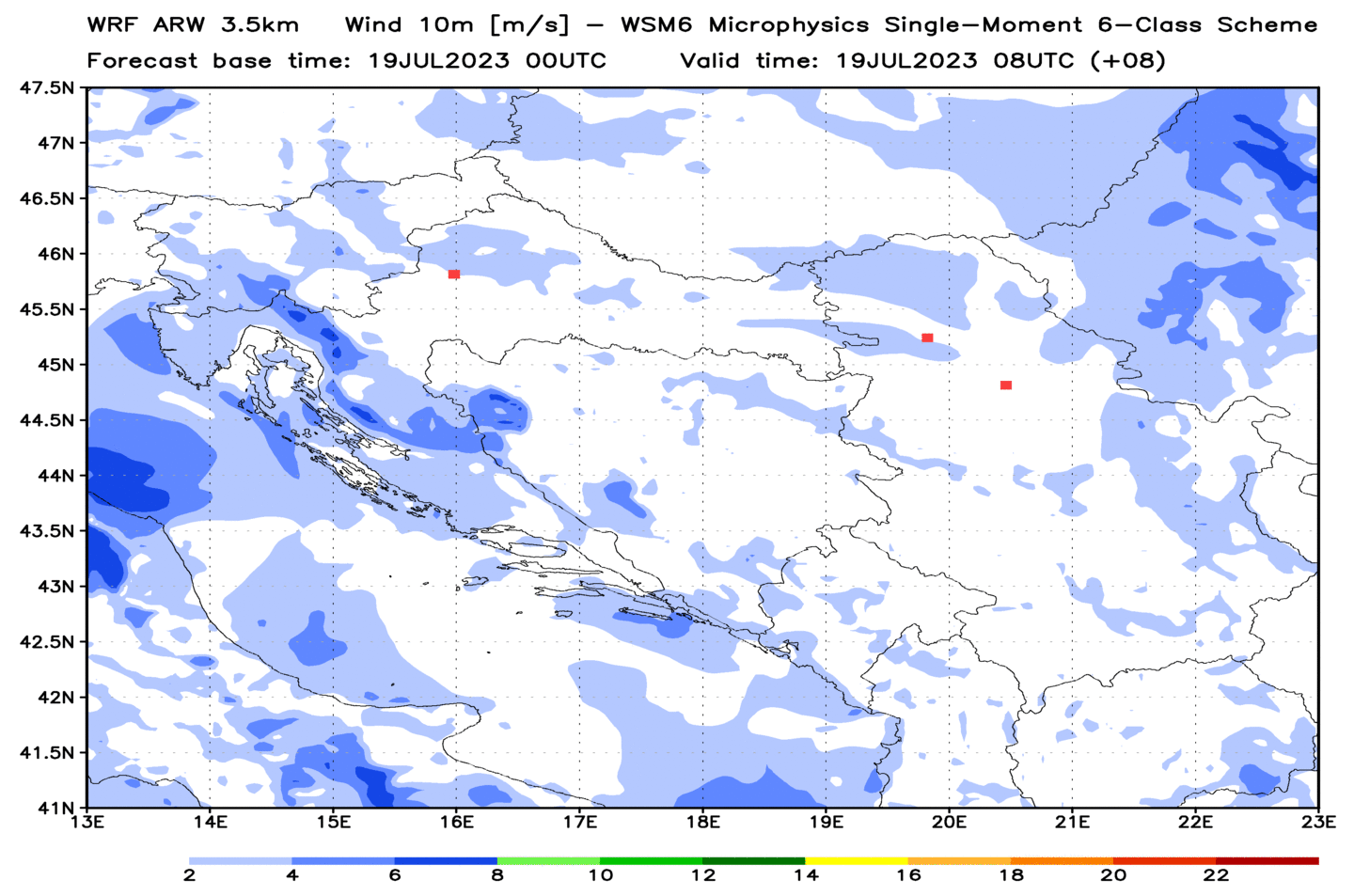 NMMB  Wind 10m –  2 Microphysics schemes - Lower row
Satellite animation of supercell path
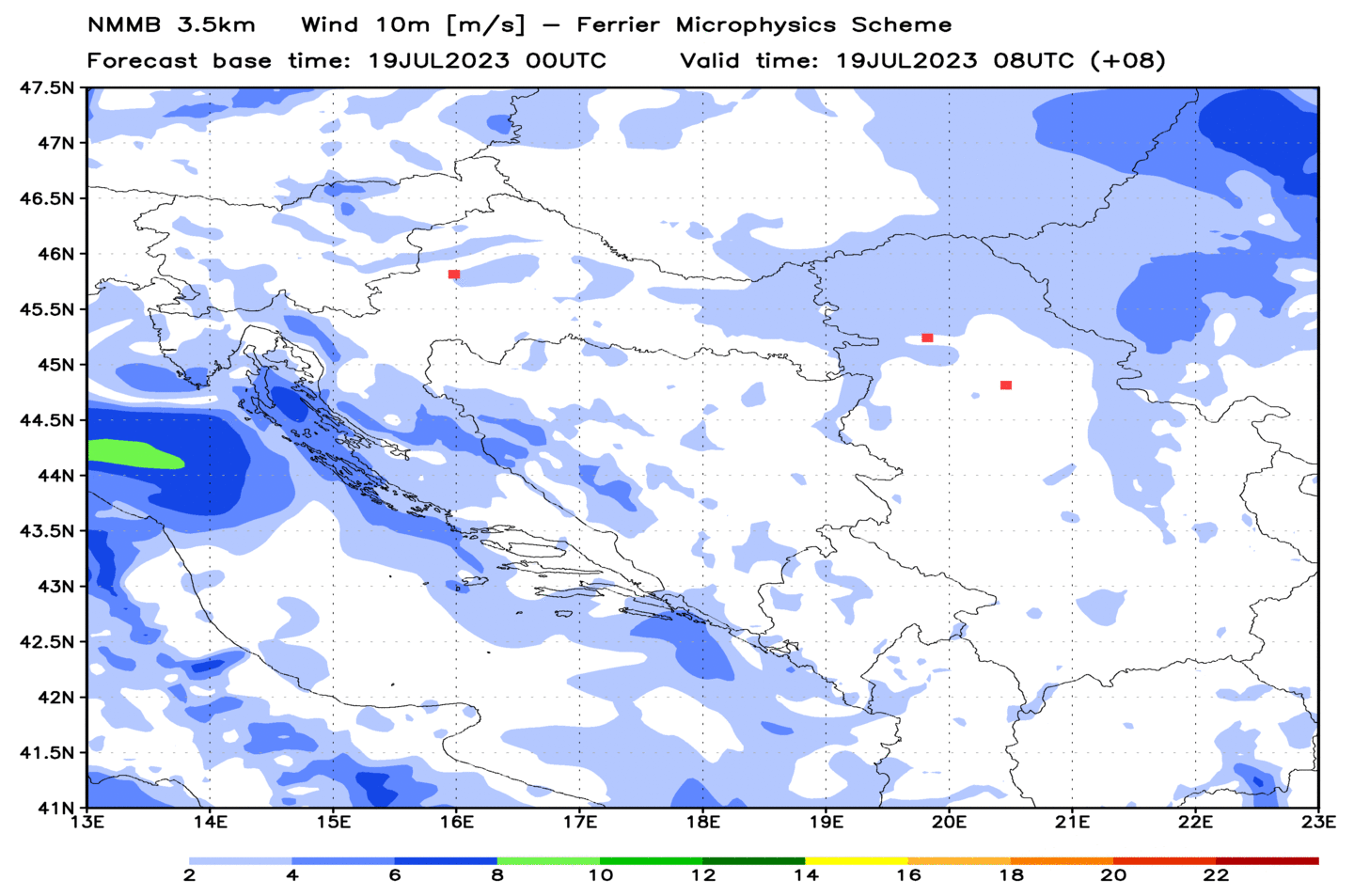 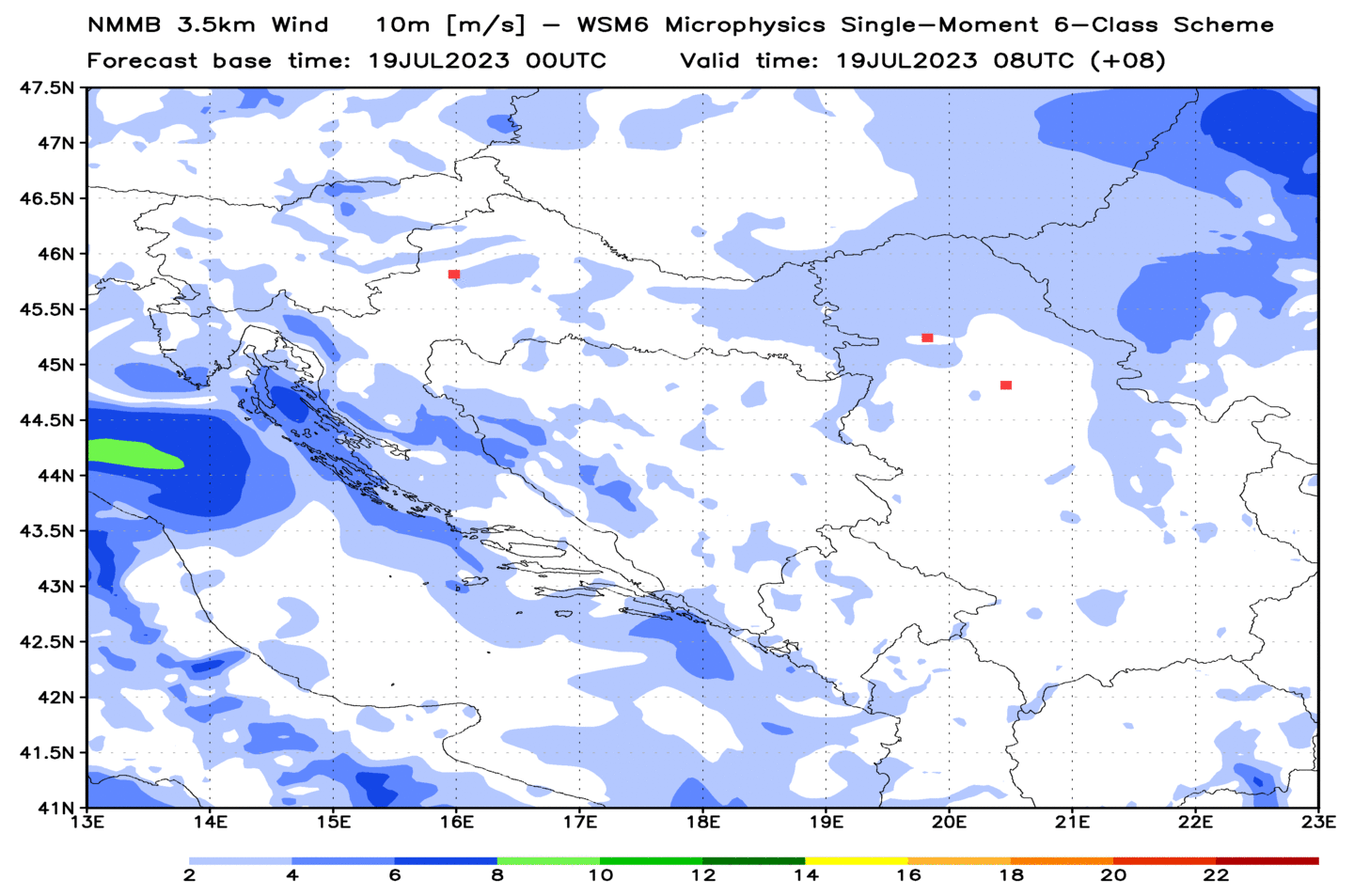 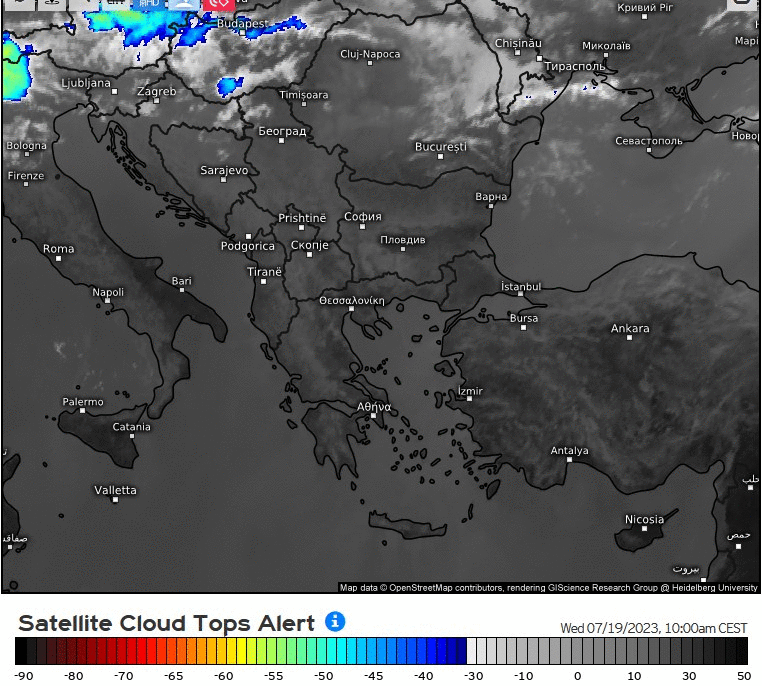 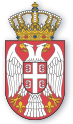 Република Србија - РЕПУБЛИЧКИ ХИДРОМЕТЕОРОЛОШКИ ЗАВОД
Republic Hydrometeorological Service of Serbia
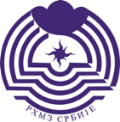 WRF ARW  Wind 10m – 3 Microphysics schemes - Upper row
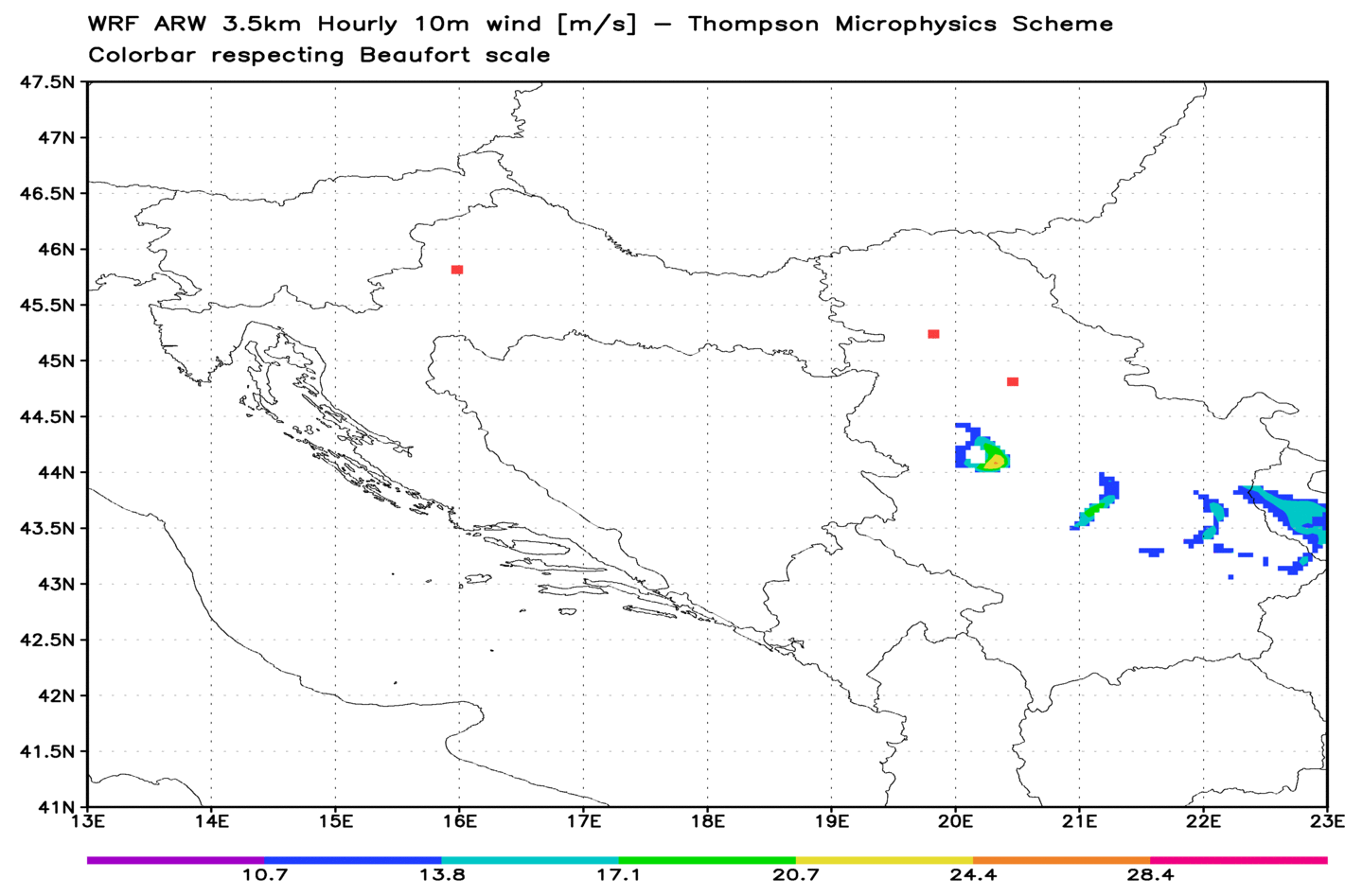 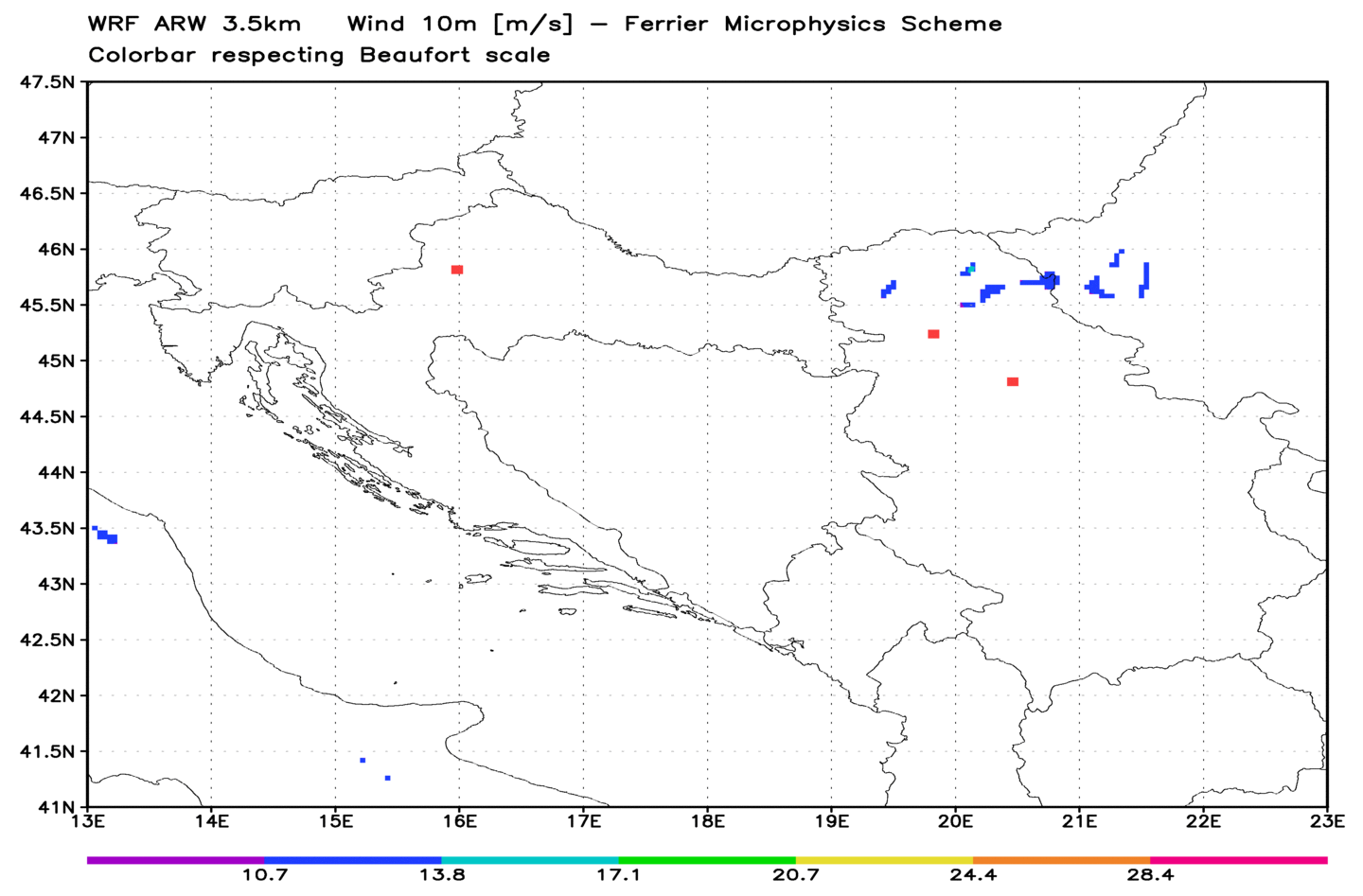 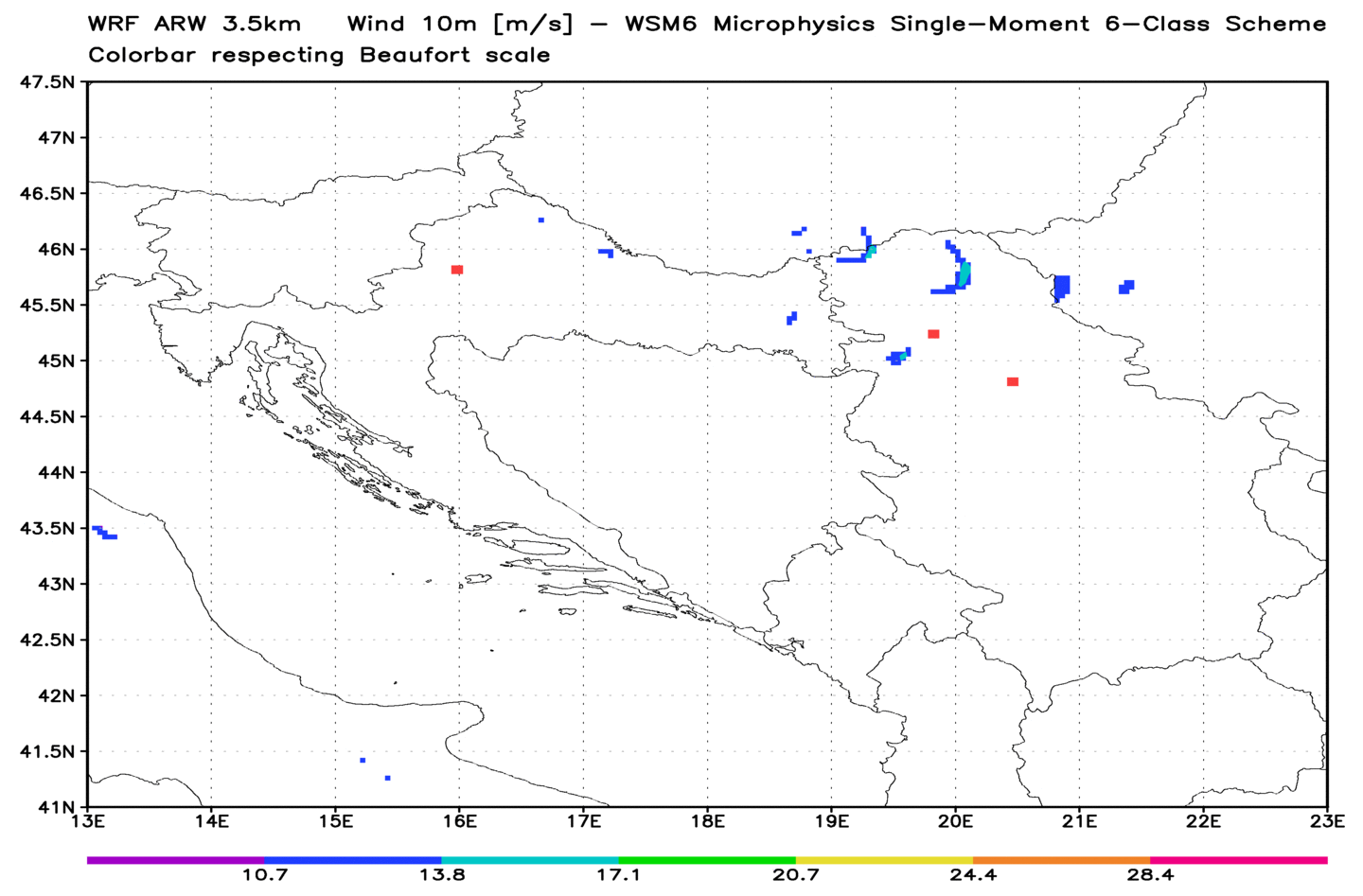 NMMB  Wind 10m –  2 Microphysics schemes - Lower row
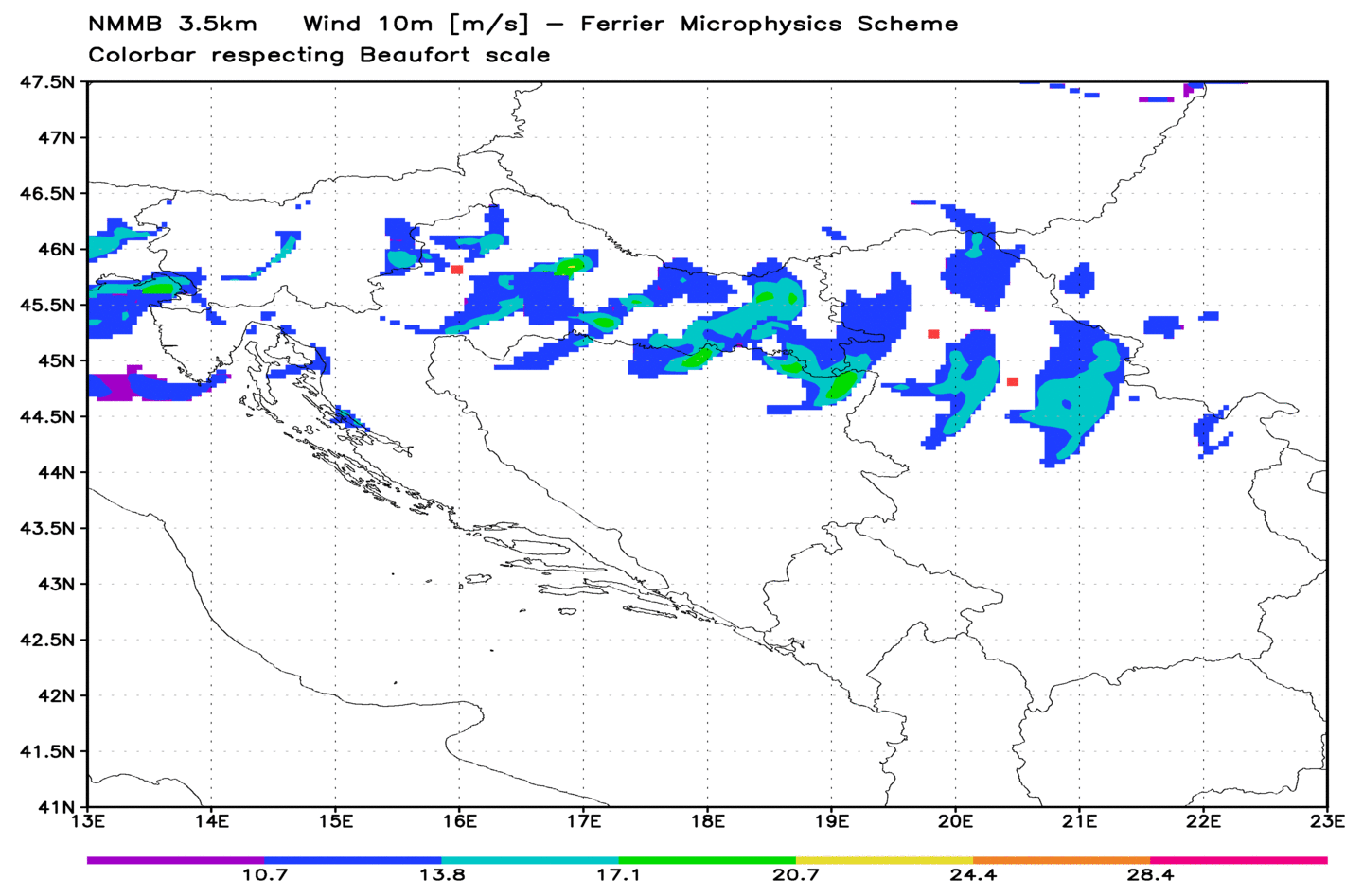 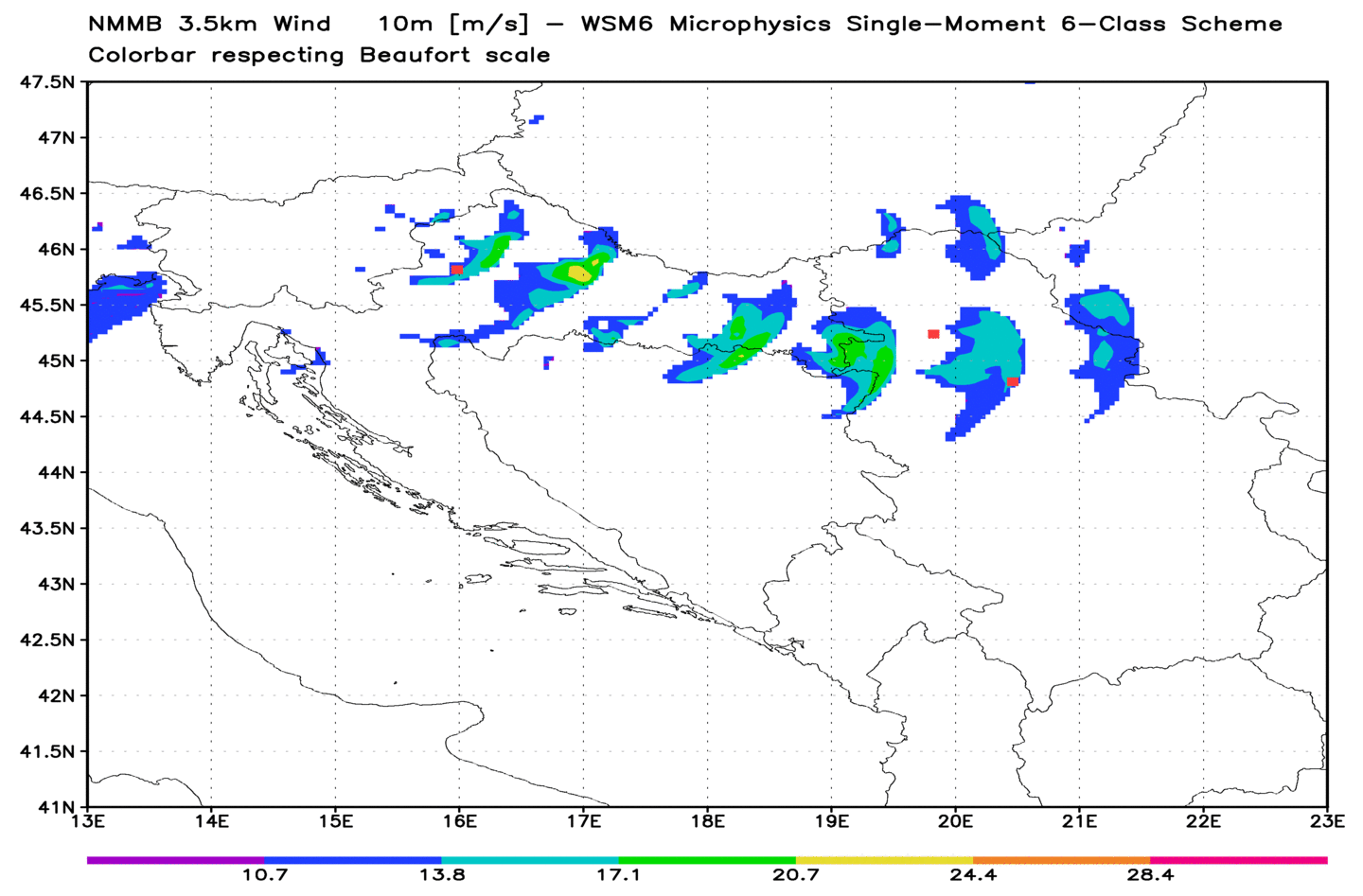 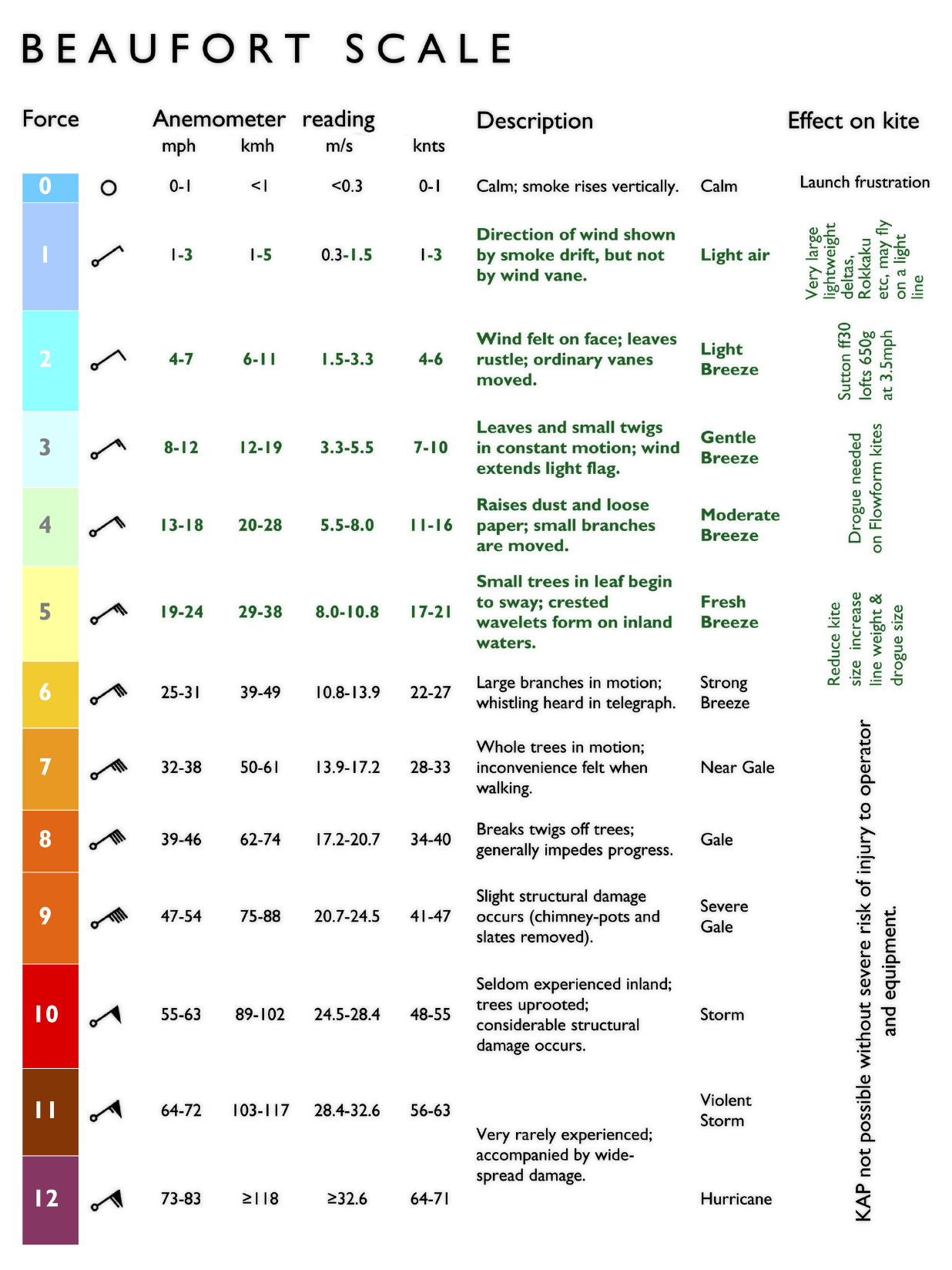 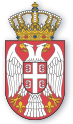 Република Србија - РЕПУБЛИЧКИ ХИДРОМЕТЕОРОЛОШКИ ЗАВОД
Republic Hydrometeorological Service of Serbia
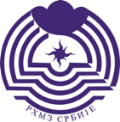 WRF ARW  Accumulated precipitation  12-24 UTC 19 Jul 2023 – 3 Microphysics schemes - Upper row
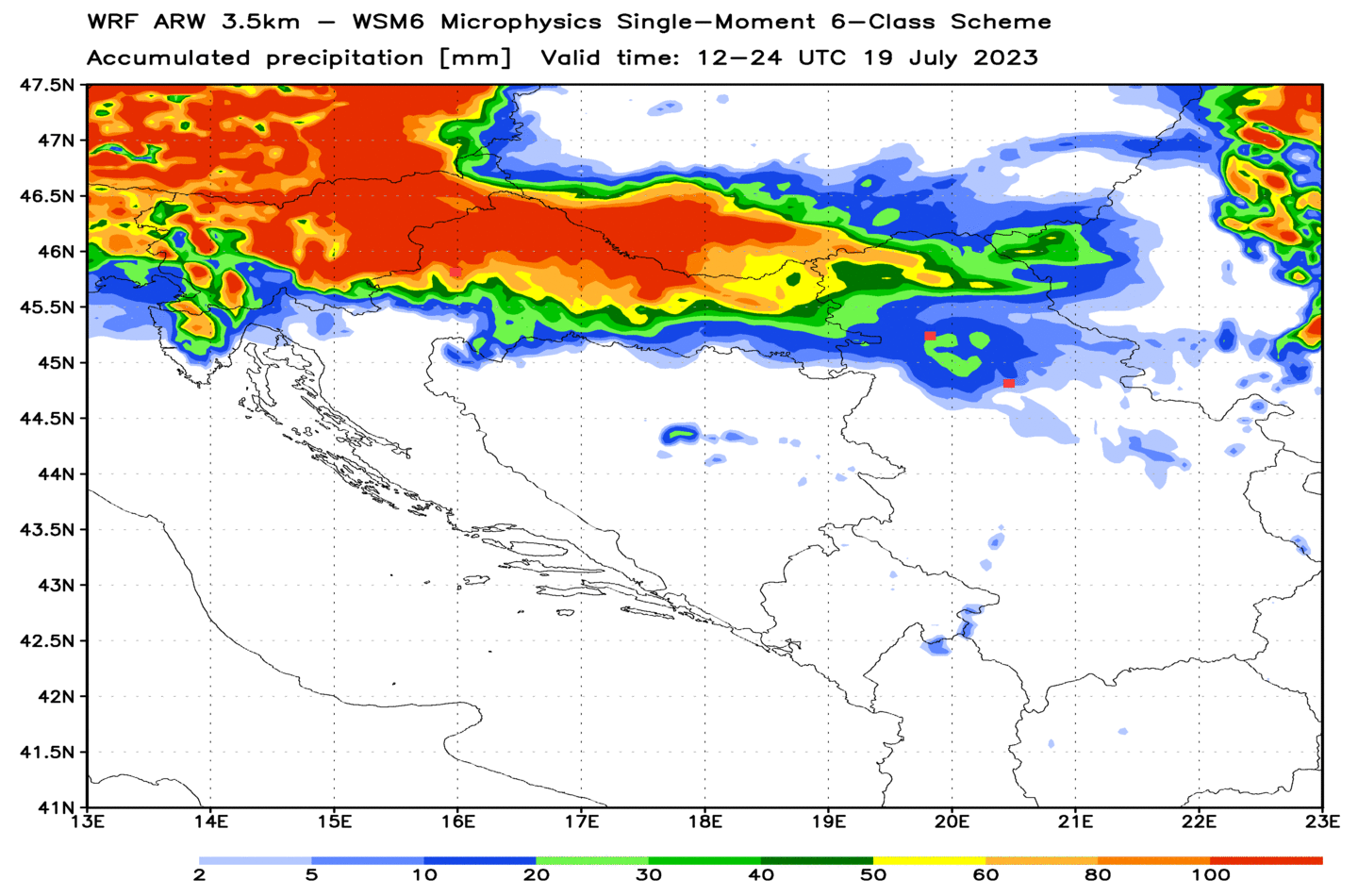 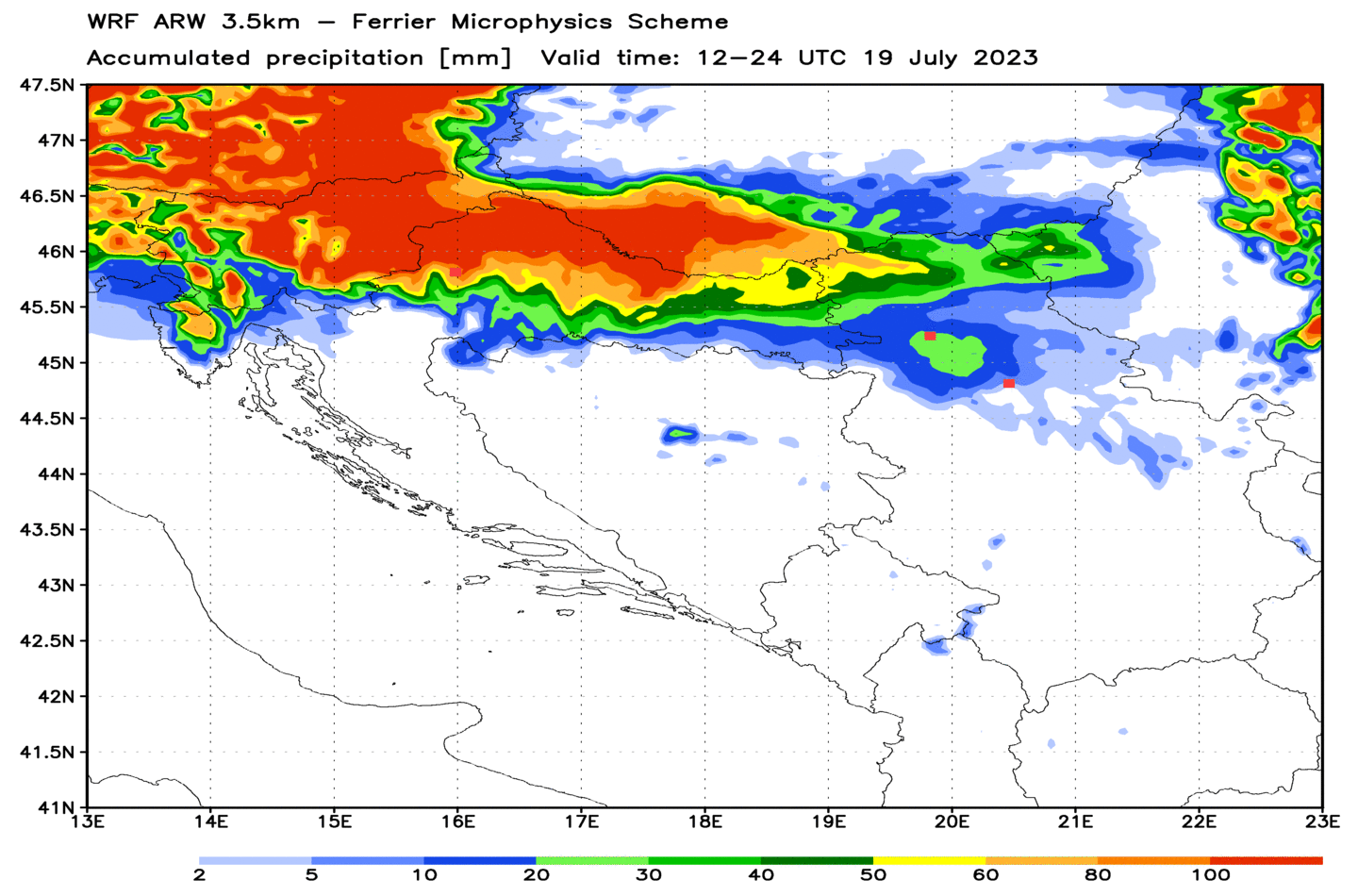 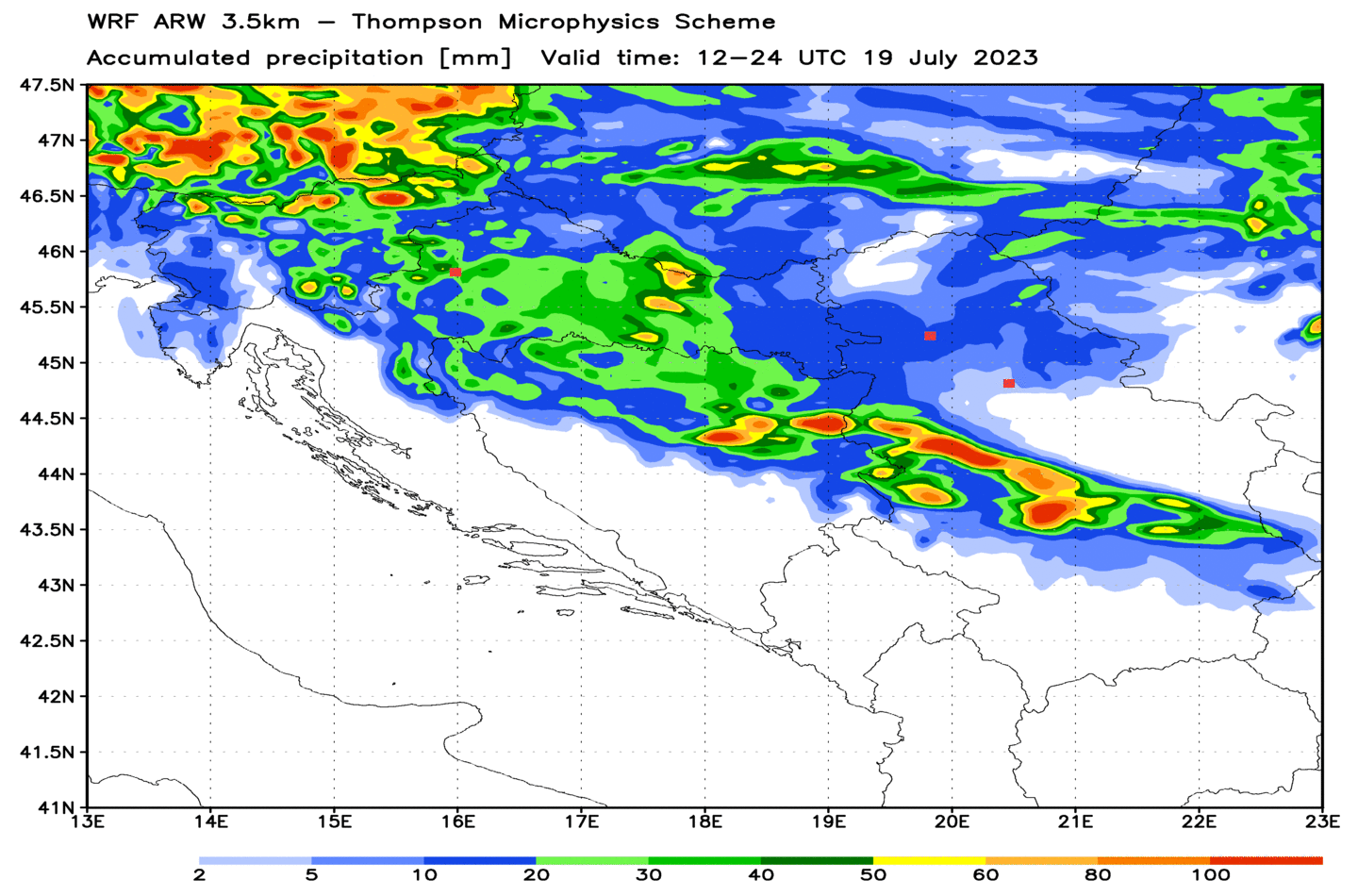 NMMB Accumulated precipitation  12-24 UTC 19 Jul 2023 – 2 Microphysics schemes - Upper row
European Severe Weather Database  
selected: all reports - large hail, heavy rain, severe wind gusts
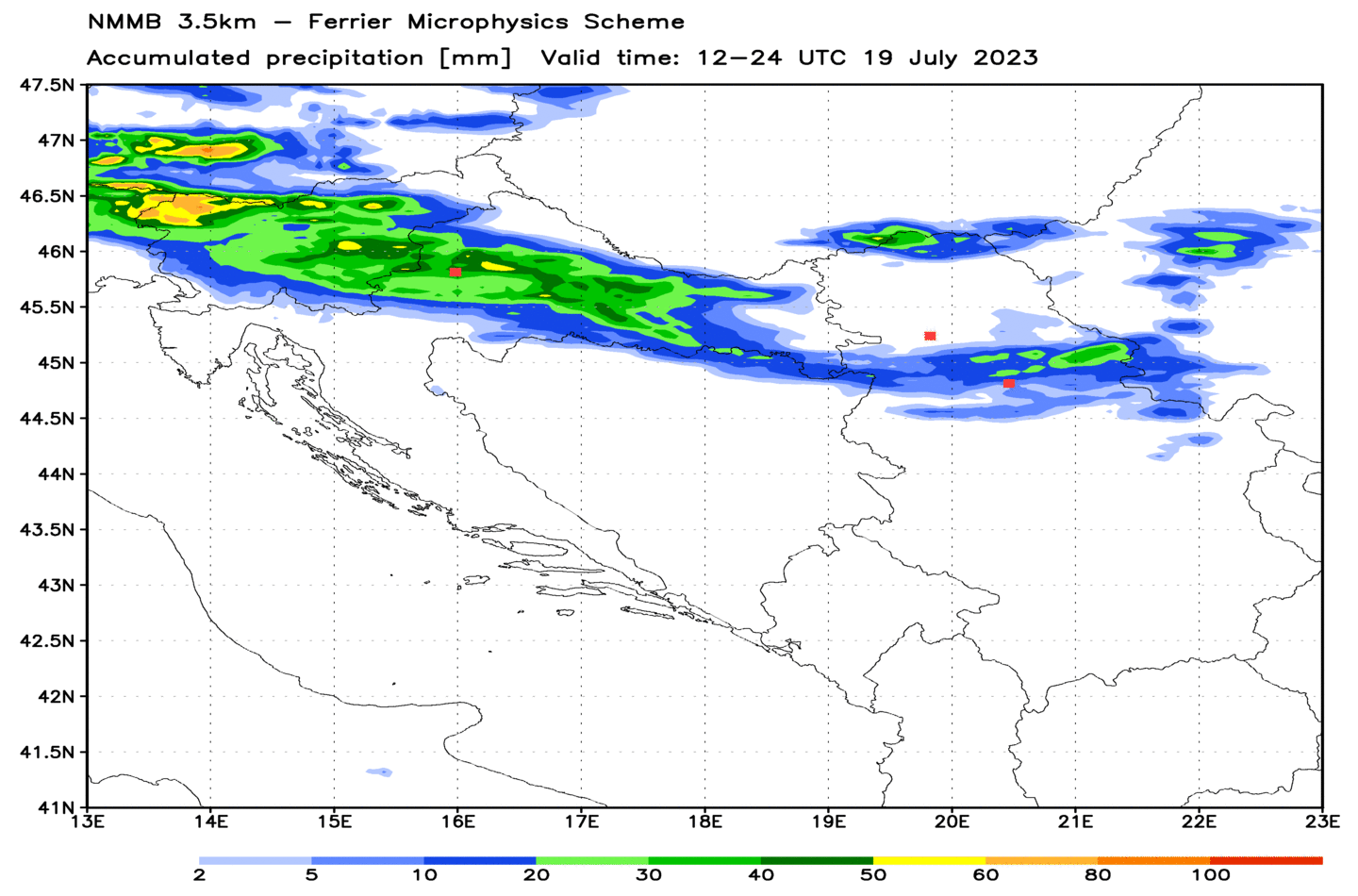 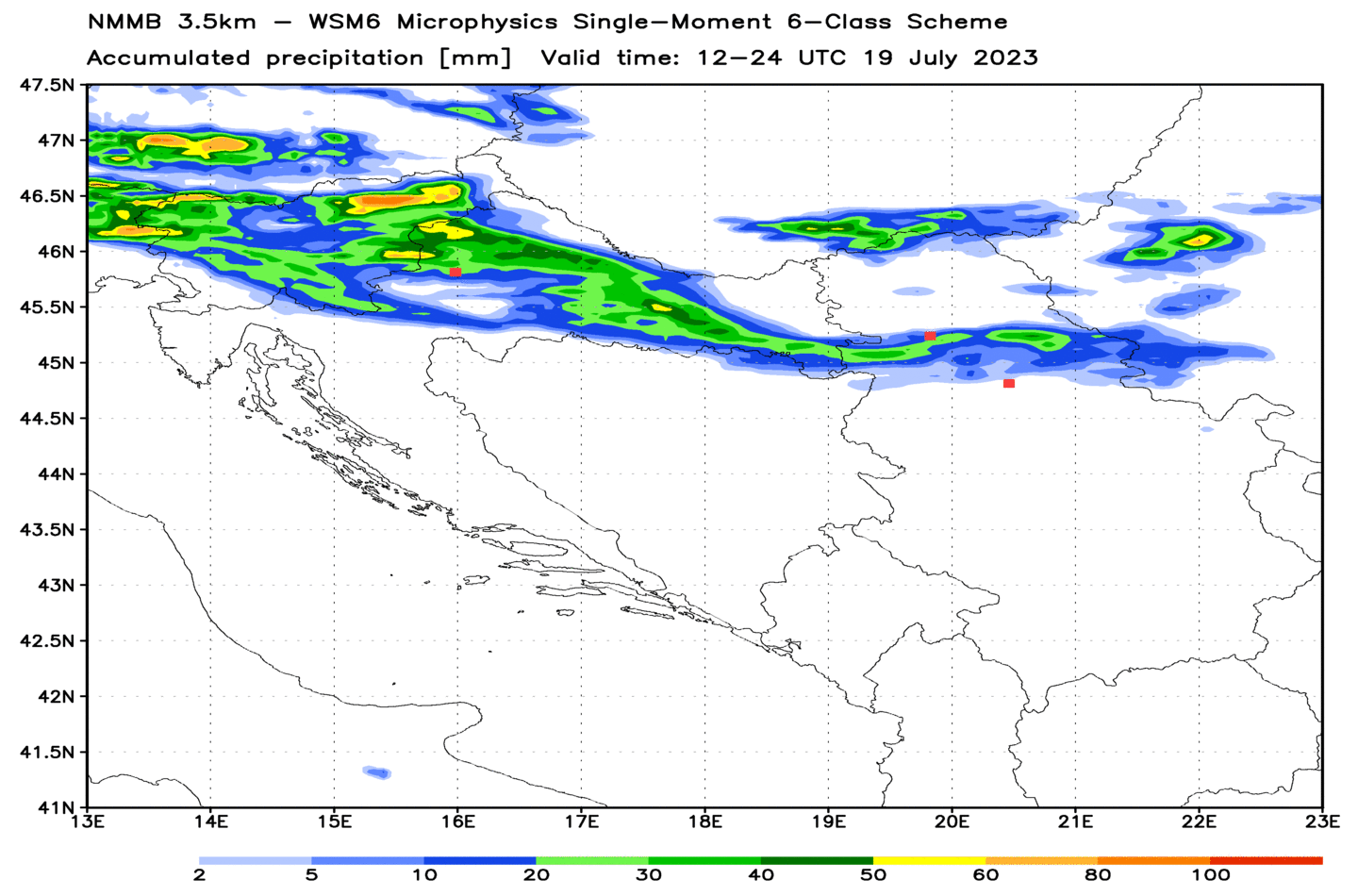 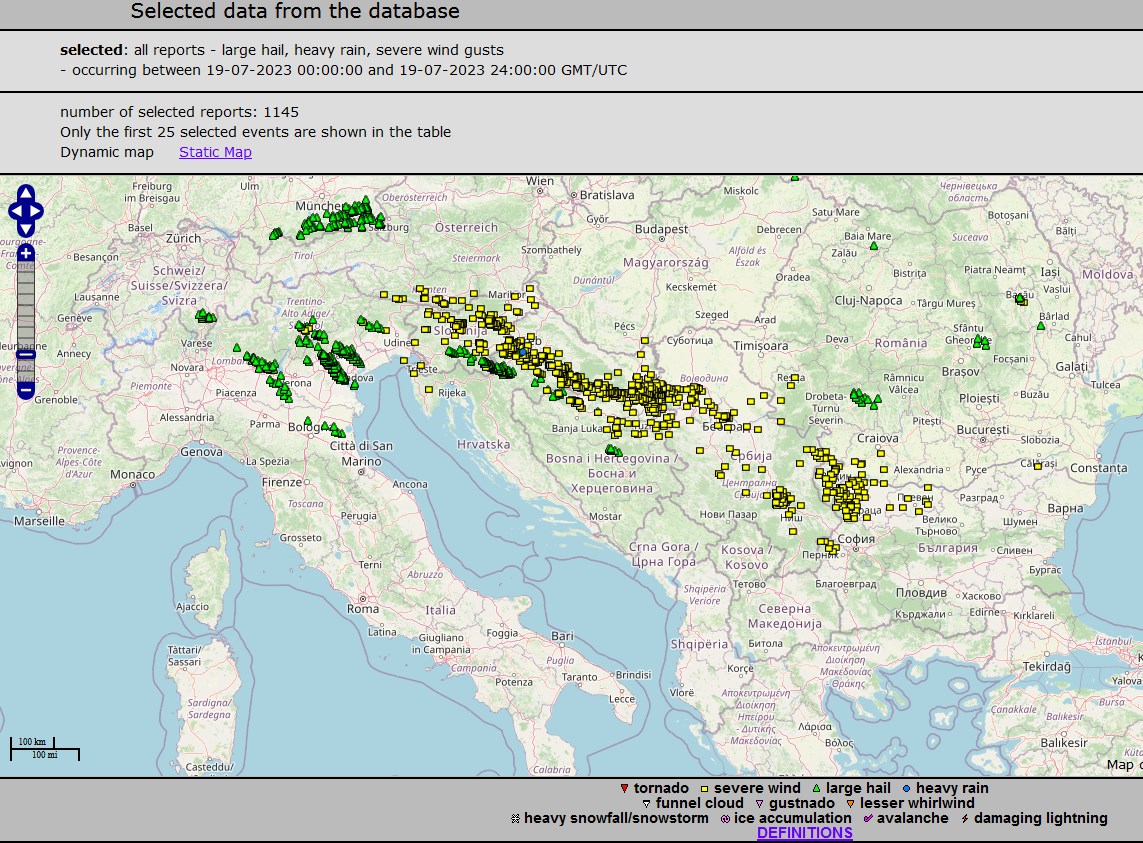 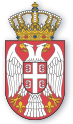 Република Србија - РЕПУБЛИЧКИ ХИДРОМЕТЕОРОЛОШКИ ЗАВОД
Republic Hydrometeorological Service of Serbia
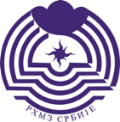 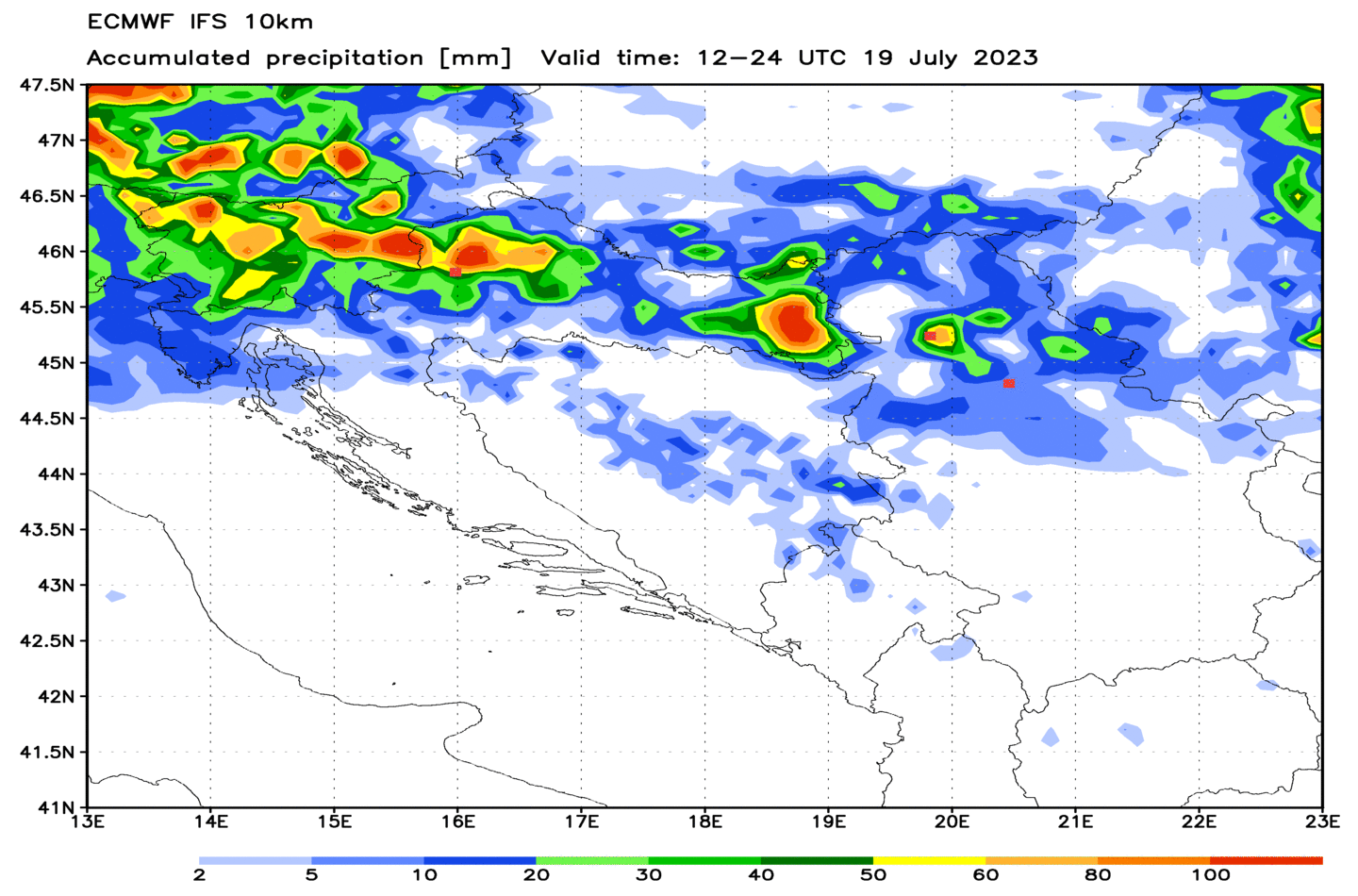 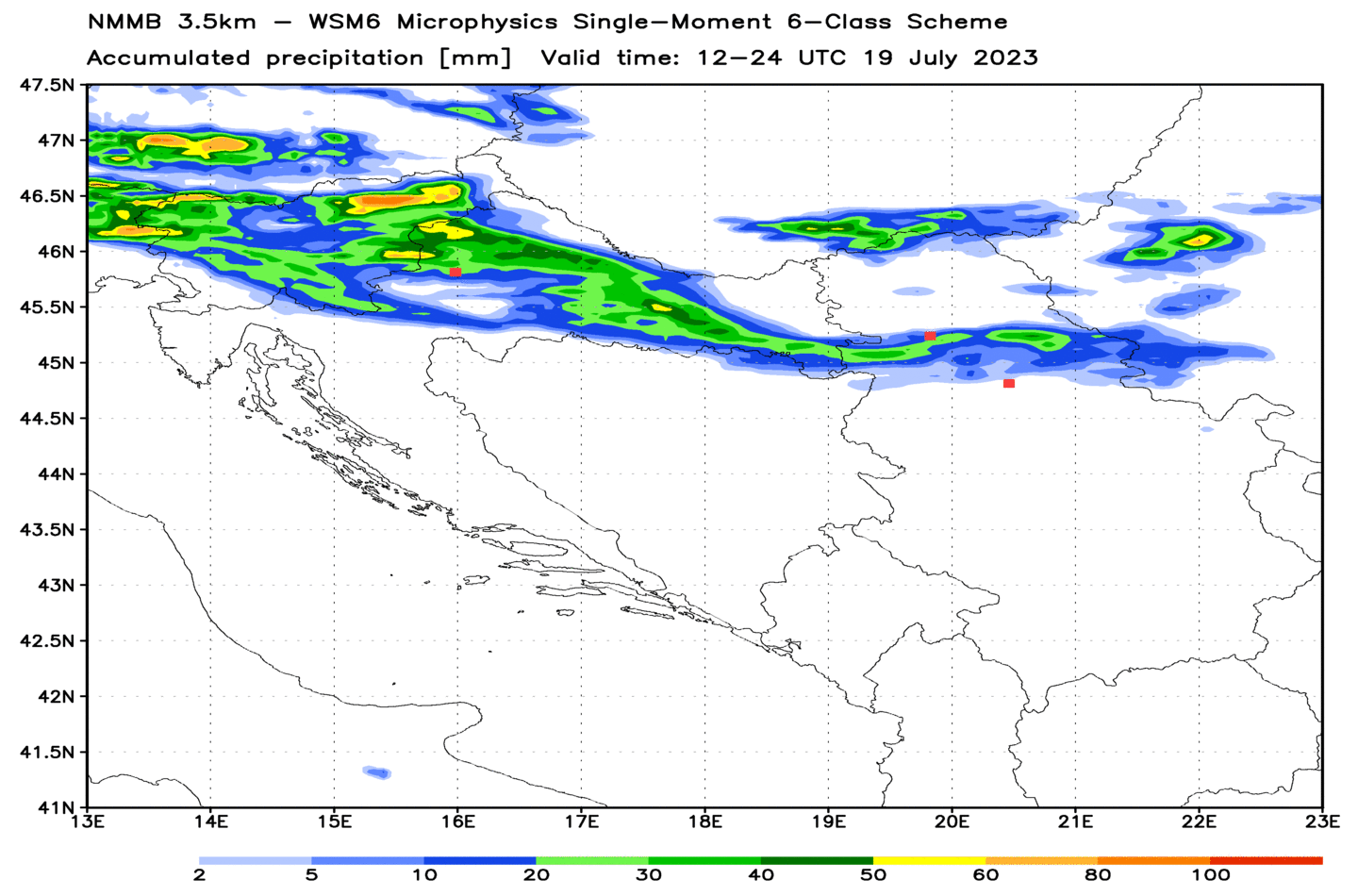 Accumulated precipitation during storm
ECMWF 10km VS NMMB 3.5
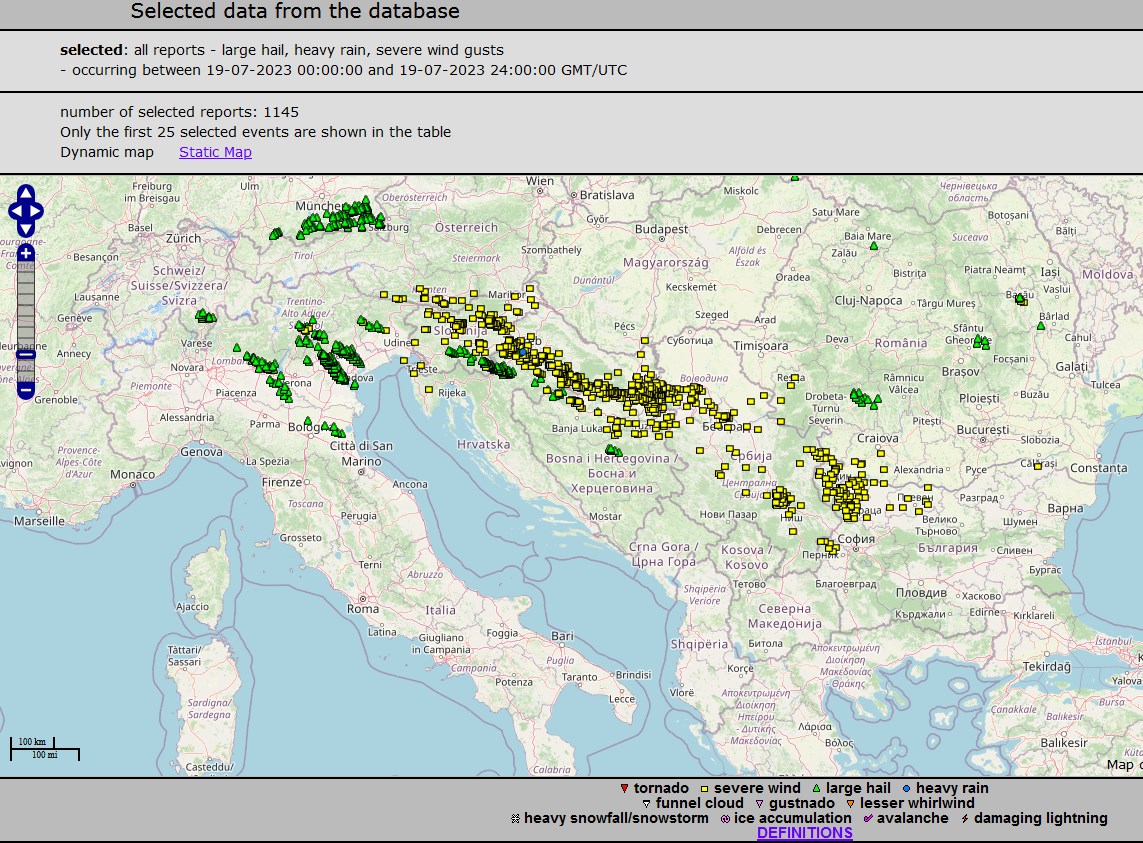 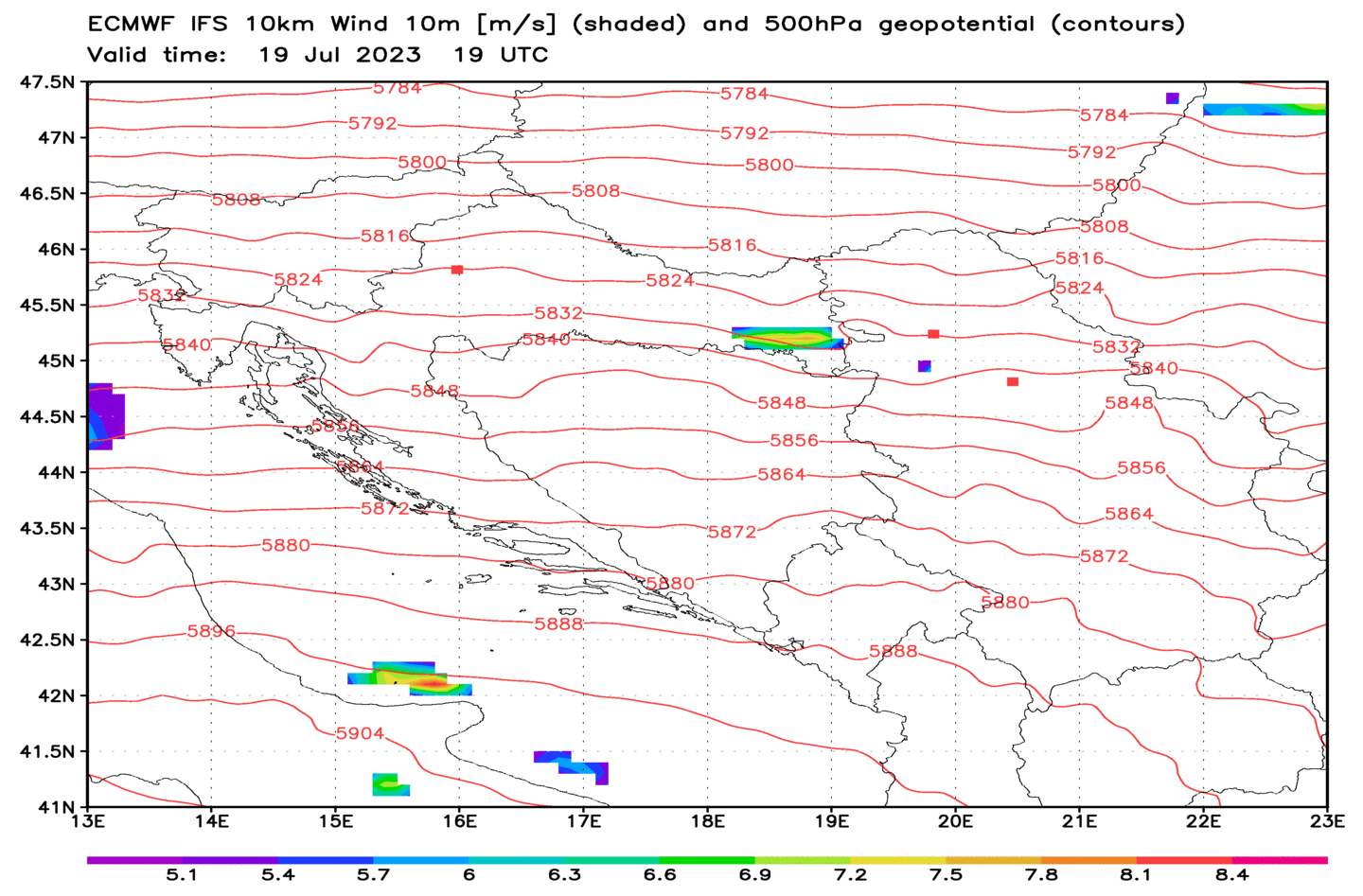 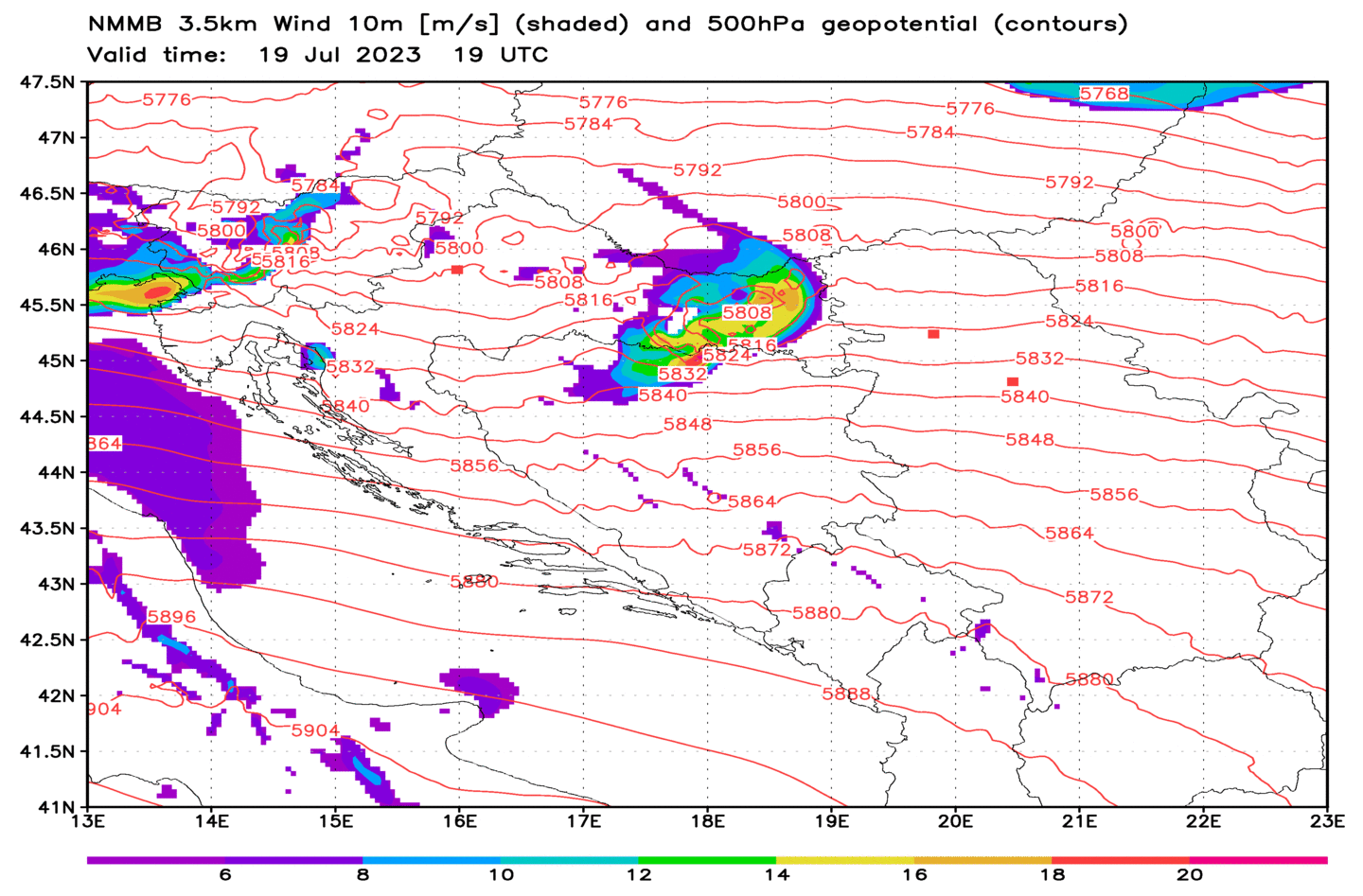 Wind 10m and 500hPa geopotential
ECMWF 10km VS NMMB 3.5
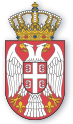 Република Србија - РЕПУБЛИЧКИ ХИДРОМЕТЕОРОЛОШКИ ЗАВОД
Republic Hydrometeorological Service of Serbia
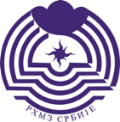